Phrasal Verbs List
Araza, Eitheil M.    
College Instructor
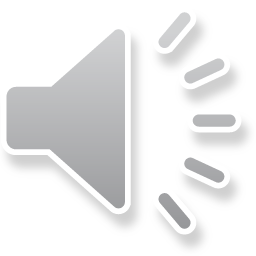 [Speaker Notes: NOTE:
To change the  image on this slide, select the picture and delete it. Then click the Pictures icon in the placeholder to insert your own image.]
Phrasal verbs
Phrasal verbs are usually two-word phrases consisting of verb + adverb or verb + preposition. (v + adv. Or v + prep.) =  phrasal verbs
Think of them as you would any other English vocabulary.
Study them as you come across them, rather than trying to memorize many at once.
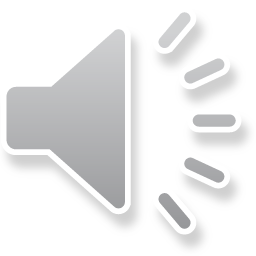 Samples
Samples 2
Activities:
Provide the statement of what is being asked.

Blow up       ______________         The racing car ________after it crashed into the fence.
ask someone out    _____________  Brian _______ Judy_____ for a dinner and a movie.
3.  ________________________  divide into smaller parts    We broke the pizza down into 8 parts.
Now, that we’re done studying some of the samples of phrasal verbs and their meanings, now is the time for you to research your own, make your own sample to gauge your understanding of this subject matter, and you will able to use this as well to communicate with American people since they’re using this up and you’ll understand the benefits of using this.
Add a Slide Title - 5